Дисидентський рух кінця 60-х – початку 70-х рр.
Франко Зиновія Тарасівна
Підготували: Мишко Андрій та Матюха Олександр, 43 група ©
Зиновія Тарасівна Франко – народилася      31 жовтня 1925 року у Львові. Онука Івана Франка.
Навчалася спершу в Ряшеві у Польщі, опісля в Львівській школі ім. М.Шашкевича (1934–1938), Українській академічній гімназії у Львові та в Станіславі. Після закінчення Станіславської гімназії поступила до Львівського університету, який закінчила з відзнакою. У 1950 році приступила до аспірантури при Інституті мовознавства імені О. О. Потебні АН УРСР.
Померла 17 листопада 1991 року. Похована на Байковому кладовищі.
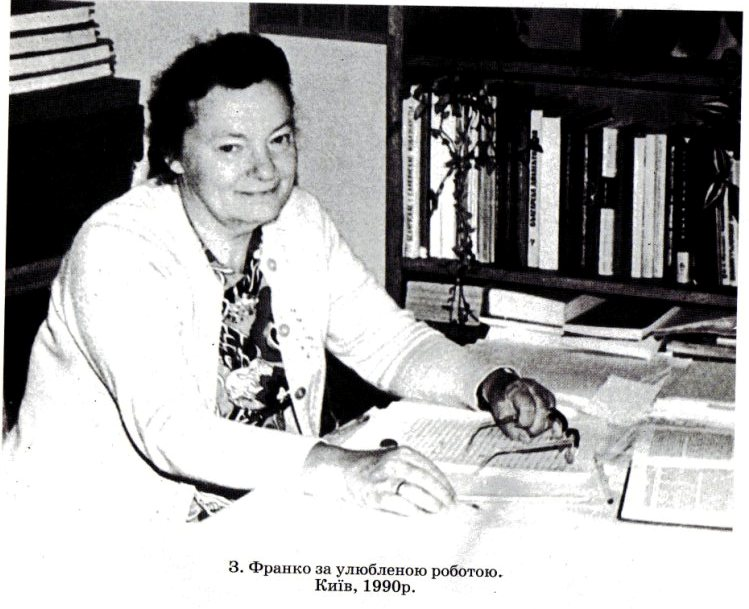 Зазнала репресій від радянської влади, особливо після того, як при всенародно виступила на підтримку заарештованих шістдесятників: її заарештовано та звільнено з роботи в травні 1969 р. за участь у правозахисному русі і за редагування книги Івана Дзюби «Інтернаціоналізм чи русифікація?» — та переслідувалася в 1970-х роках за три примірники журналу «Сучасність», які привезла зі славістичного з'їзду в Болгарії.
У 1972 р. йде на роботу в Інститут, з якого прогнали як націоналістку. У 1987 р. її, як громадську діячку з дисидентських кіл Києва, примушено вийти на пенсію та проживати у Києві.
Була одним із центрів довкола якого формувався Рух, розпочиналось відродження. Виступала за реабілітацію греко-католицької церкви; захищала голодуючих студентів; асоціювалася з тими, хто відновлював діяльність НТШ.
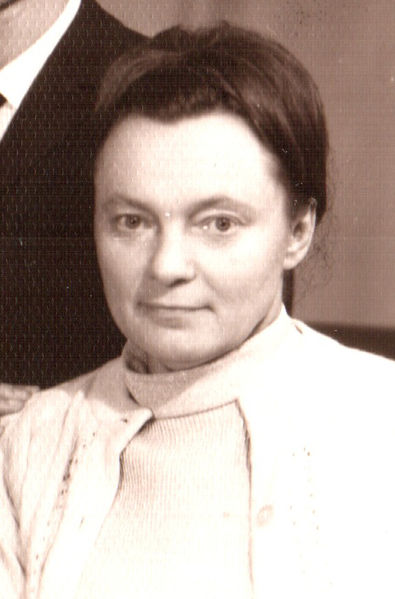 Зиновія Франко була автором, а також співавтором таких монографій:

«Курс історії української мови» (співавторка; т. 1-2; 1958–1961).
«Мовознавство на Україні за п'ятдесят років» (співавторка; 1967).
«Граматична будова українських гідронімів» (1979).
«Гідронімія України в її міжмовних і міждіалектних зв'язках» (співавторка; 1981).

Також написала та випустила такі брошури: 

«Иван Франко — непримиримый борец против украинского буржуазного национализма» (1952).
«Мова про мову» (1978).
«Увінчаний шаною» (1981).
«Слово мов криця» (1990).
«Хто ми? Звідки родом?» (1990).